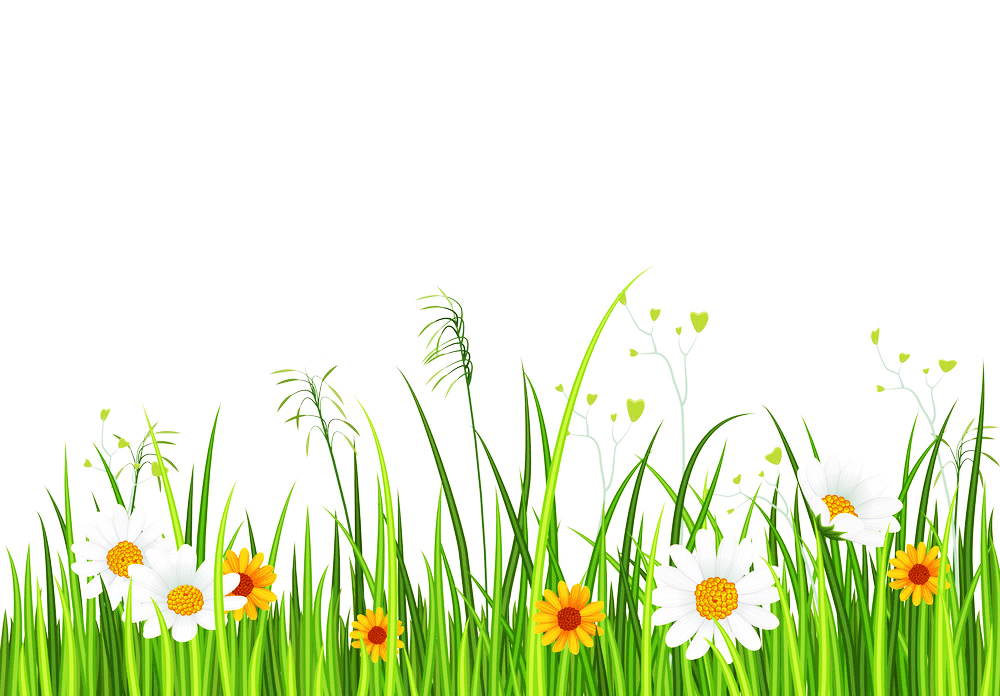 TRƯỜNG THCS QUANG HANH
Lớp 7A5
NHIỆT LIỆT CHÀO MỪNG CÁC THẦY CÔ GIÁO VỀ DỰ GIỜ THĂM LỚP
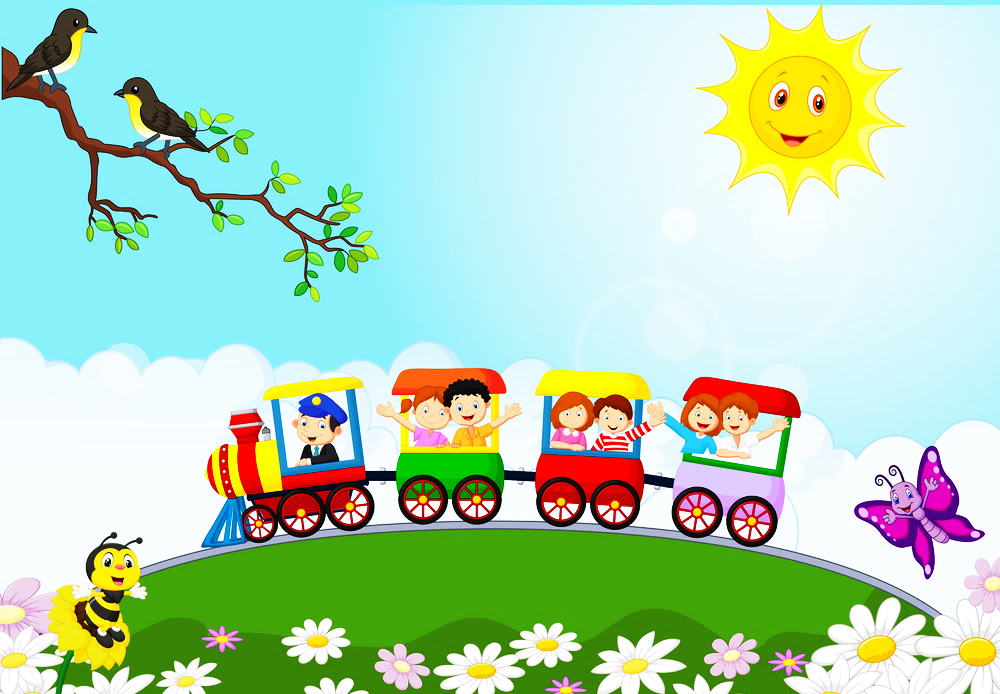 TRÒ CHƠI
ĐI TÌM MẬT NGỌT
THỂ LỆ
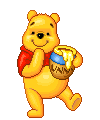 Các bạn có biết món ăn khoái khẩu của gấu Pooh là gì không?
Hôm nay Pooh ra ngoài tìm mật ong và tìm thấy rất nhiều mật nhưng để lấy được mật Pooh phải vượt qua 4 chướng ngại vật. Bạn hãy giúp Pooh vượt qua chướng ngại vật bằng cách trả lời mỗi câu hỏi ở từng chướng ngại vật nhé! Mỗi câu hỏi bạn có 1 phút để suy nghĩ. Hết 1 phút bạn đưa ra đáp án đúng sẽ giúp Pooh vượt qua chướng ngại vật, đáp án sai thì bạn khác có quyền trả lời thay.
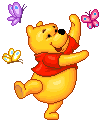 1
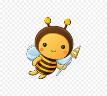 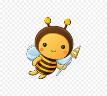 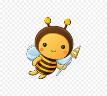 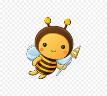 4
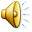 2
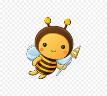 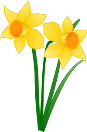 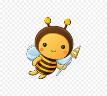 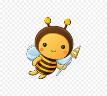 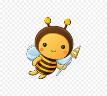 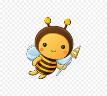 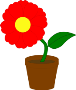 3
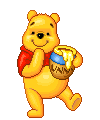 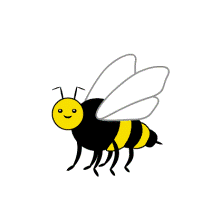 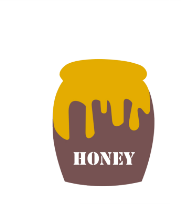 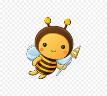 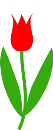 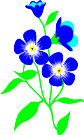 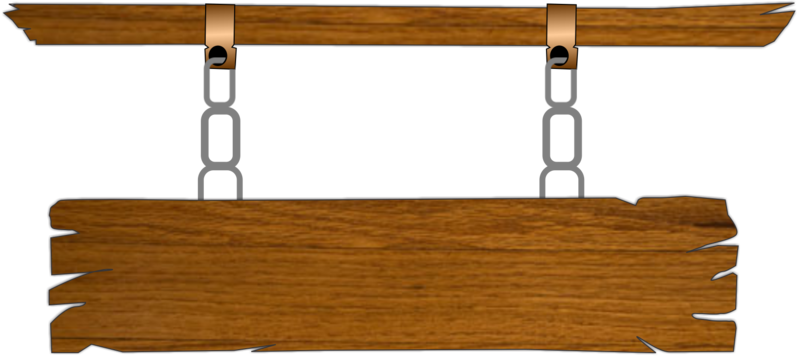 Câu 1: Nếu                   thì ta được đẳng thức nhau sau đây:
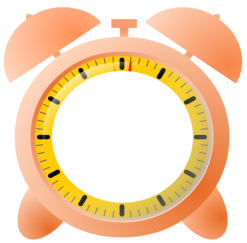 A
4.5 = 12.15
60
0
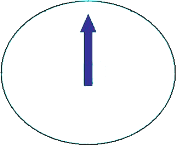 4.12 = 5.15
B
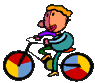 4:15 = 5:12
C
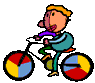 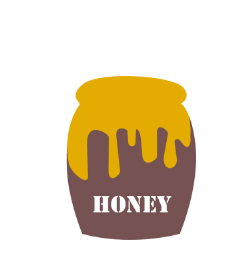 D
4.15 = 5.12
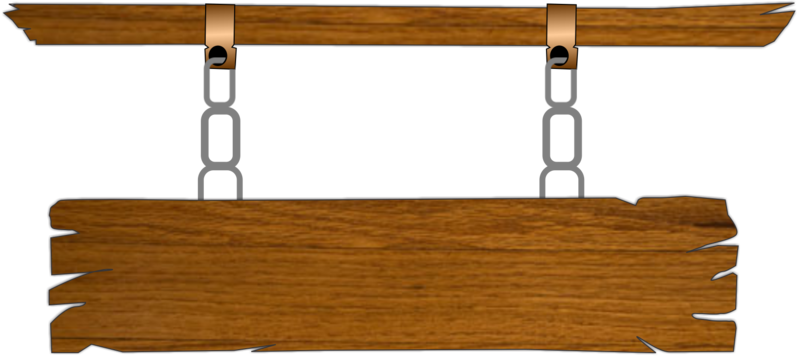 Câu 2. Từ đẳng thức 2.(-9) = (-3).6 ta lập được cặp phân số bằng nhau nào sau đây:
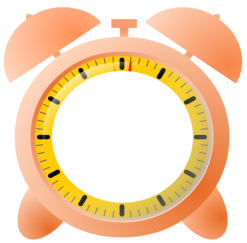 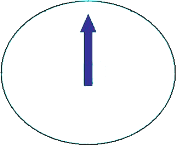 C
A
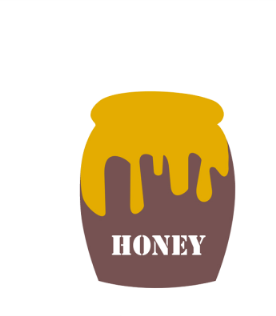 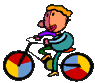 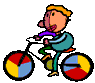 D
B
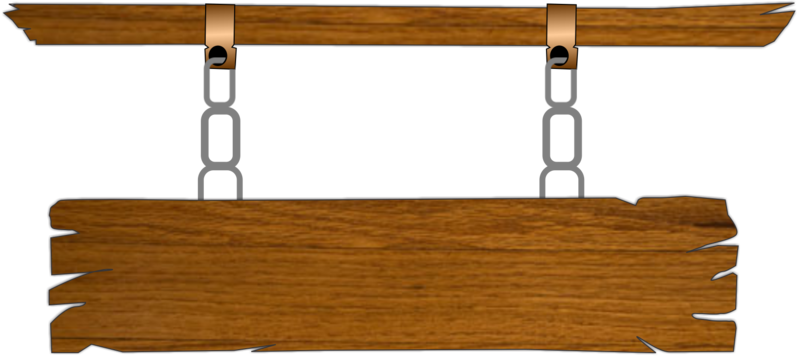 Câu 3. Kết quả so sánh hai tỉ số        và           là:
A
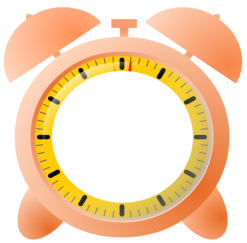 B
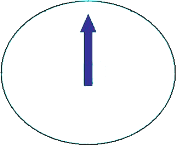 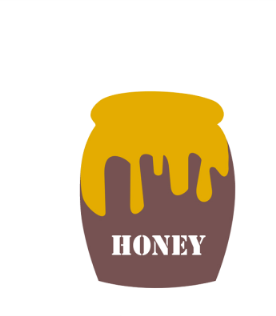 C
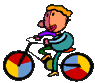 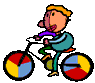 D
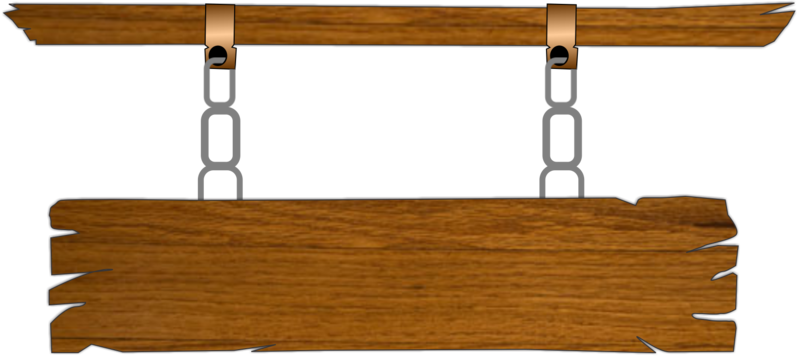 Câu 4: Có hai thanh sắt phi 18; thanh thứ nhất dài 2 m có khối lượng là 4 kg; thanh thứ hai dài 5 m có khối lượng là 10 kg. Em có nhận xét gì về tỉ số giữa khối lượng của thanh sắt thứ nhất và khối lượng của thanh sắt thứ hai với tỉ số giữa chiều dài của thanh sắt thứ nhất và chiều dài của thanh sắt thứ hai?
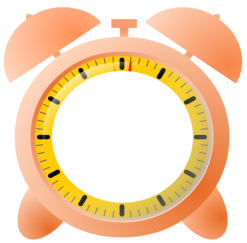 hai tỉ số bằng nhau
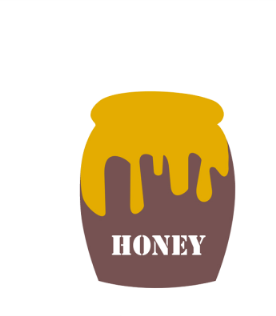 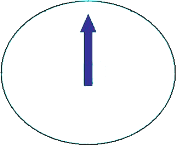 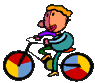 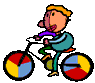 Các câu hỏi trên đều đề cập đến mối quan hệ nào của các tỉ số?
Tỉ lệ thức
Định nghĩa:
Ví dụ:
Luyện tập 1
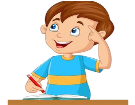 Tỉ lệ thức
Định nghĩa
NHIỆM VỤ 1
NHIỆM VỤ 2
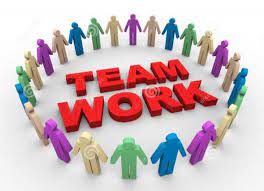 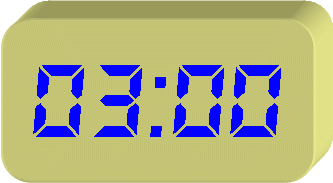 Tính chất 1
Giải
Luyện tập 2
Tính chất 2
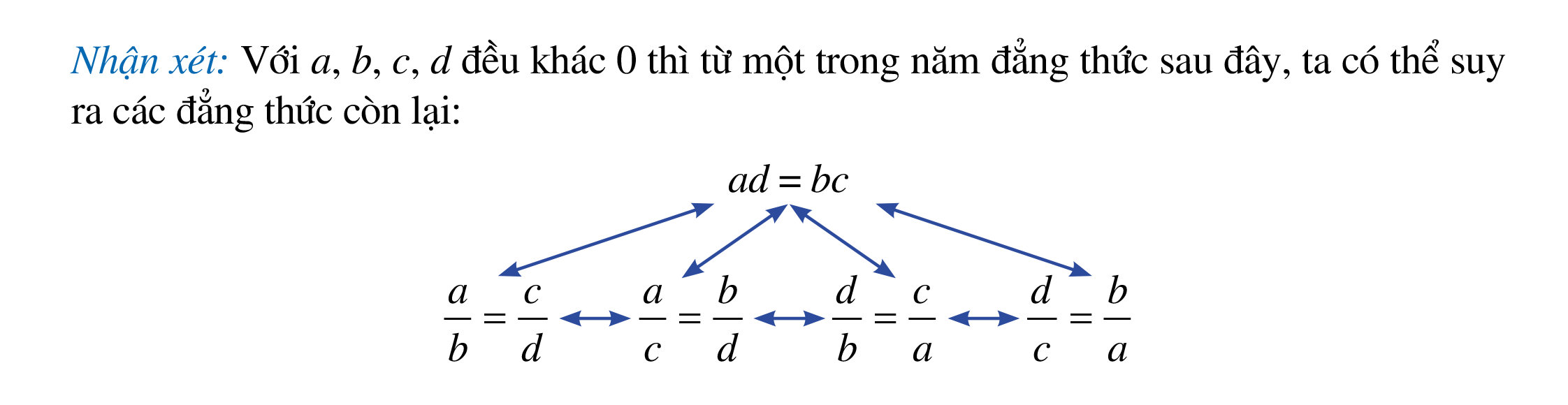 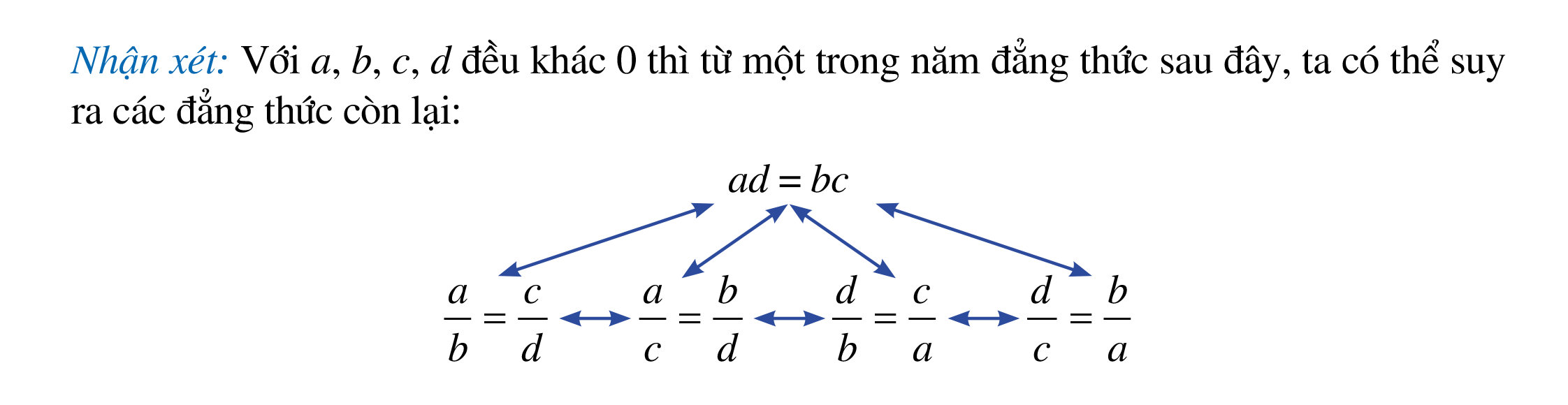 Luyện tập 3
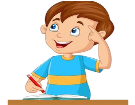 Tỉ lệ thức
Định nghĩa
Tính chất
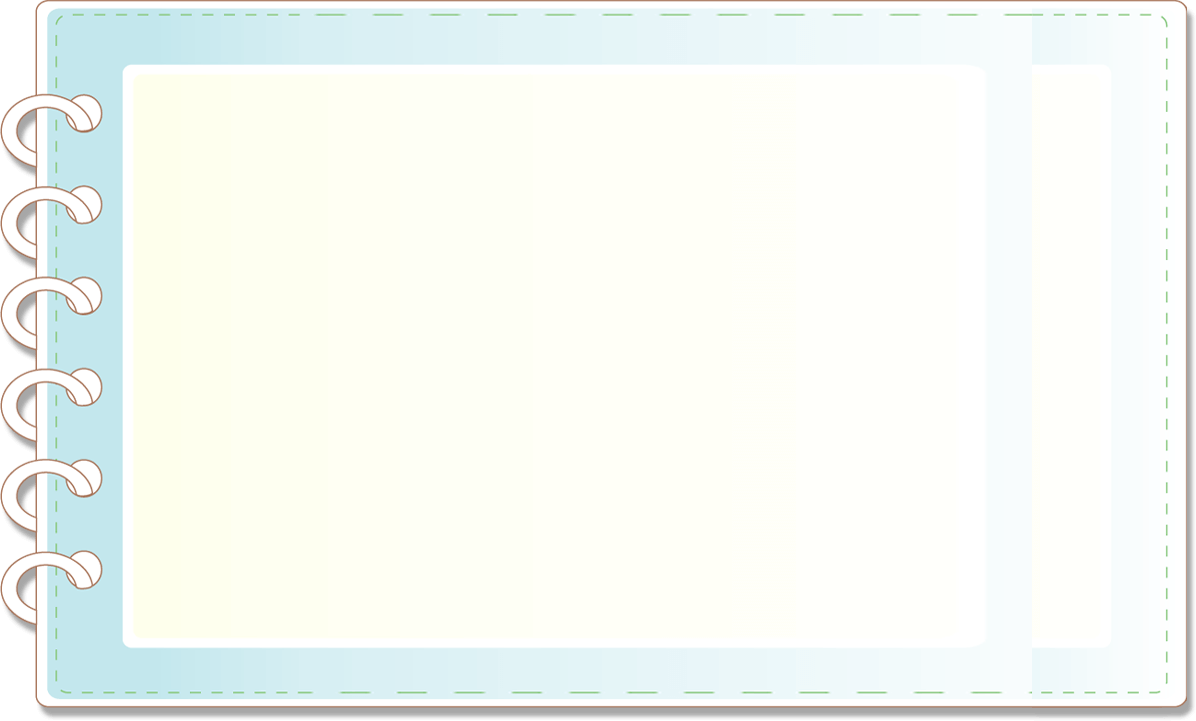 RUNG 
CHUÔNG 
VÀNG
Phần thi gồm 5 câu hỏi, mỗi câu có 4 đáp án trong đó có 1 đáp án đúng. Các đội chơi đọc câu hỏi, có thời gian tối đa là 1 phút để làm bài, các đội sẽ trả lời bằng cách giơ đáp án đúng. Mỗi đáp án đúng các đội được 2 điểm.
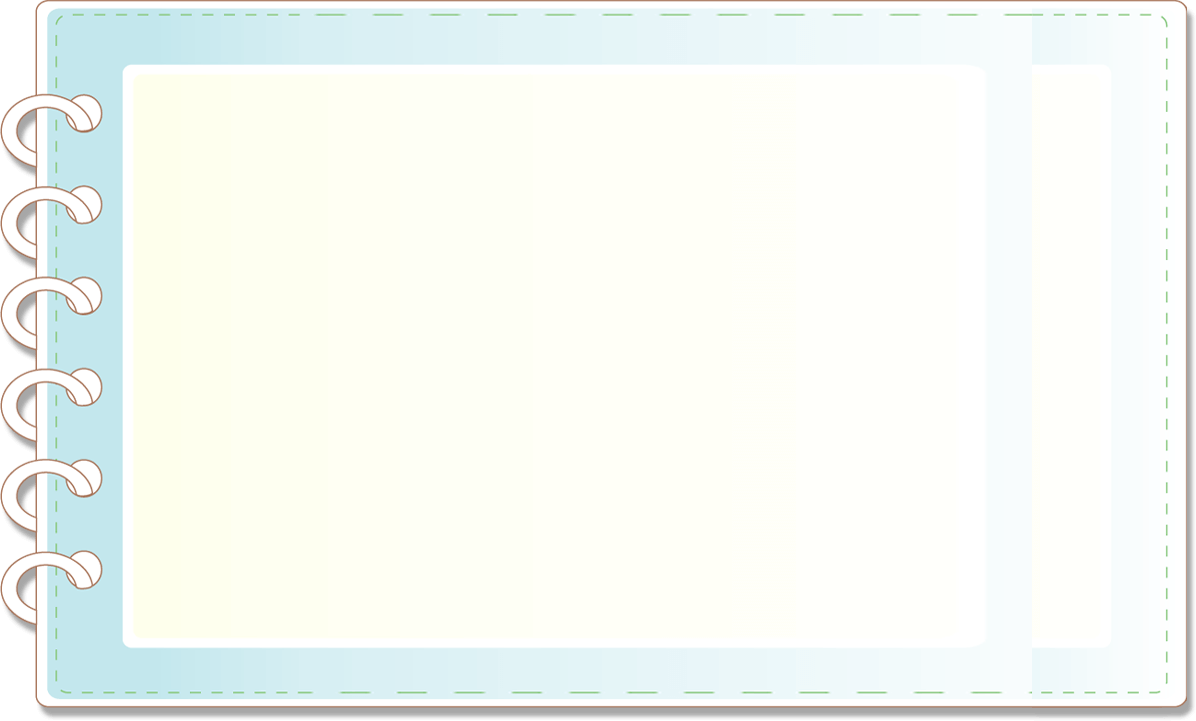 CÂU HỎI 1
Đáp án:
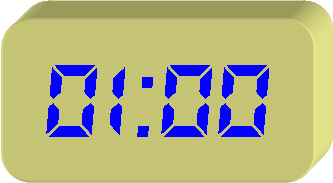 B
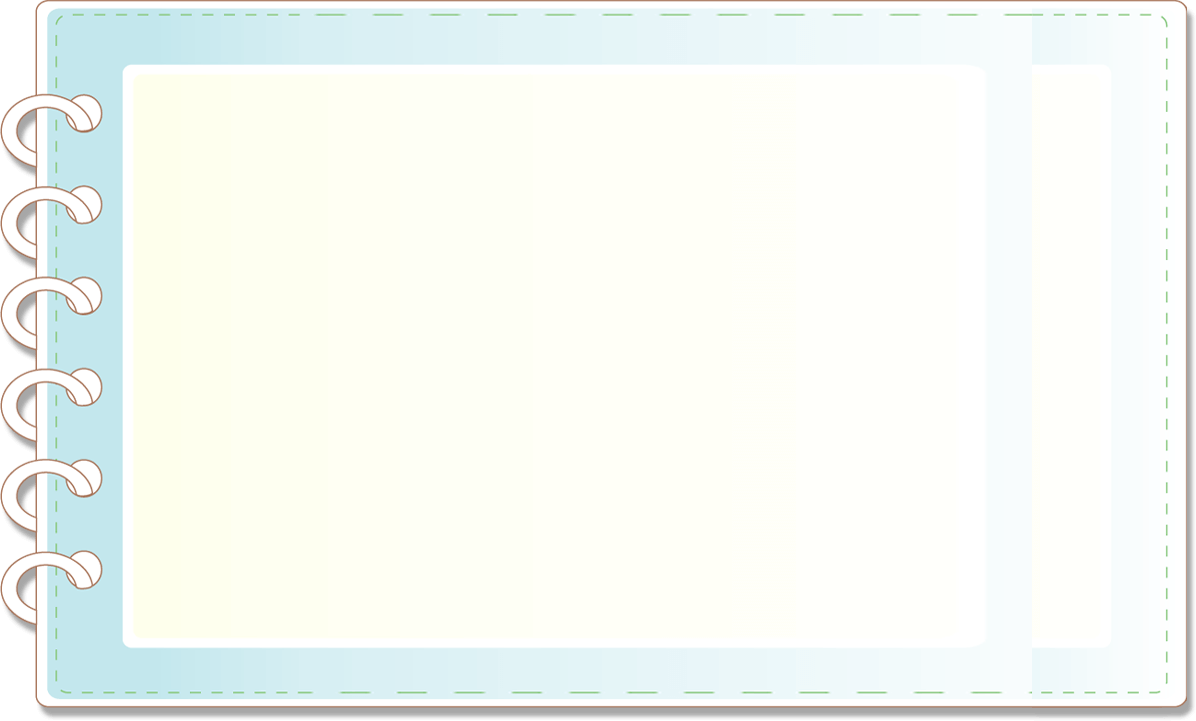 CÂU HỎI 2
Đáp án:
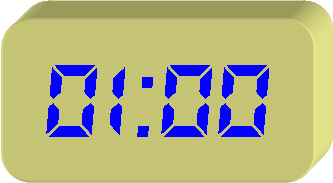 C
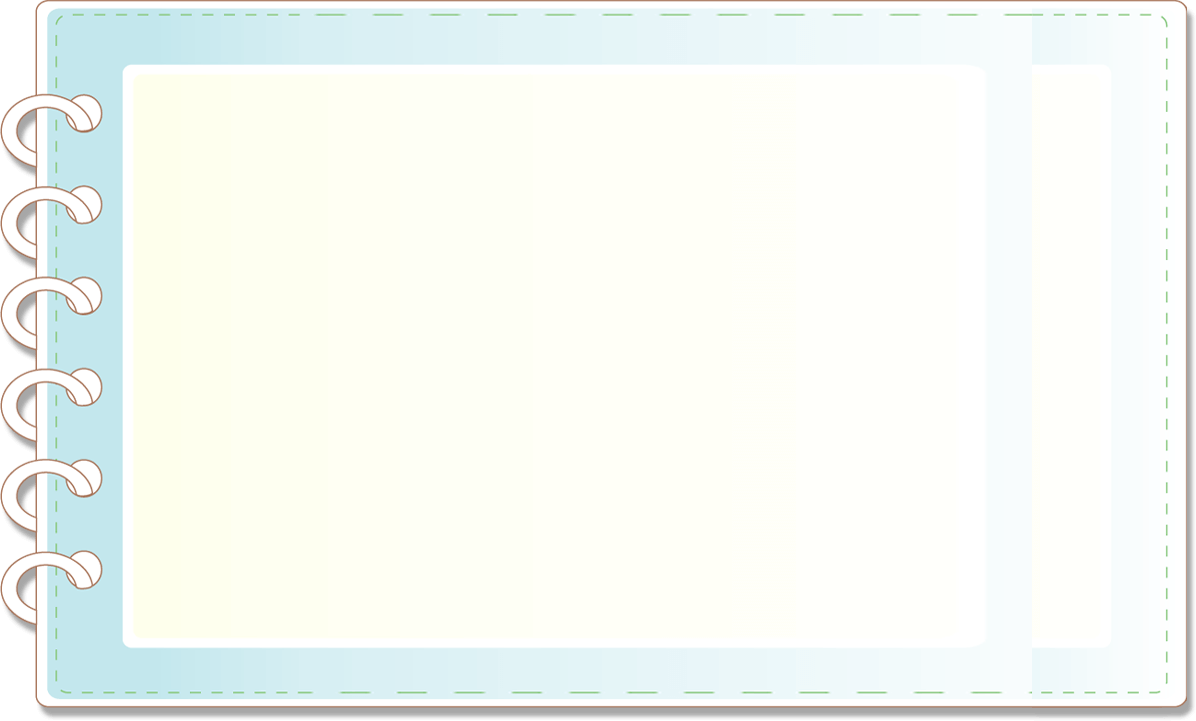 CÂU HỎI 3
Đáp án:
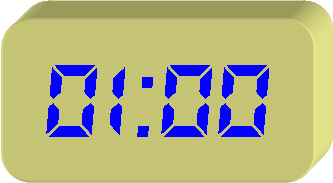 D
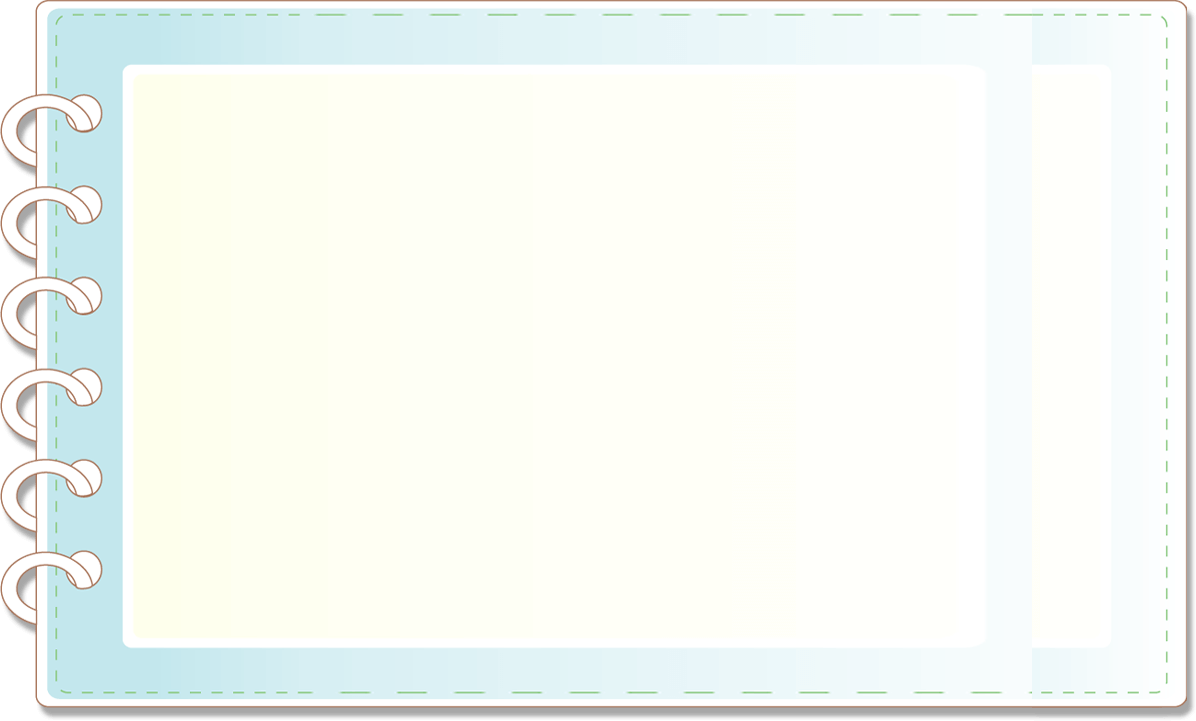 CÂU HỎI 4
Đáp án:
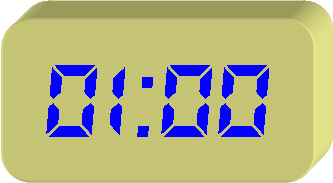 C
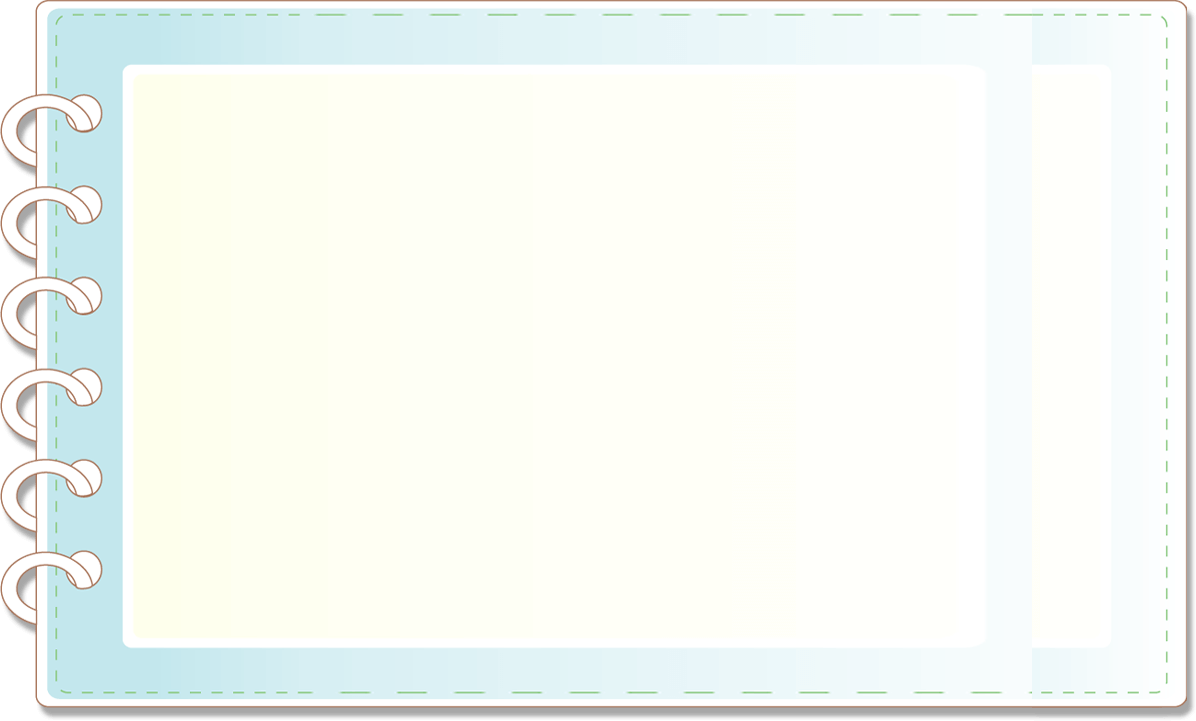 CÂU HỎI 5
Đáp án:
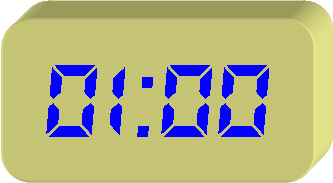 A
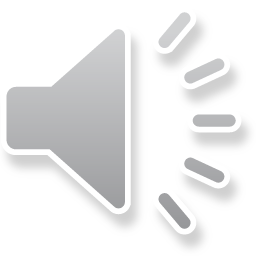 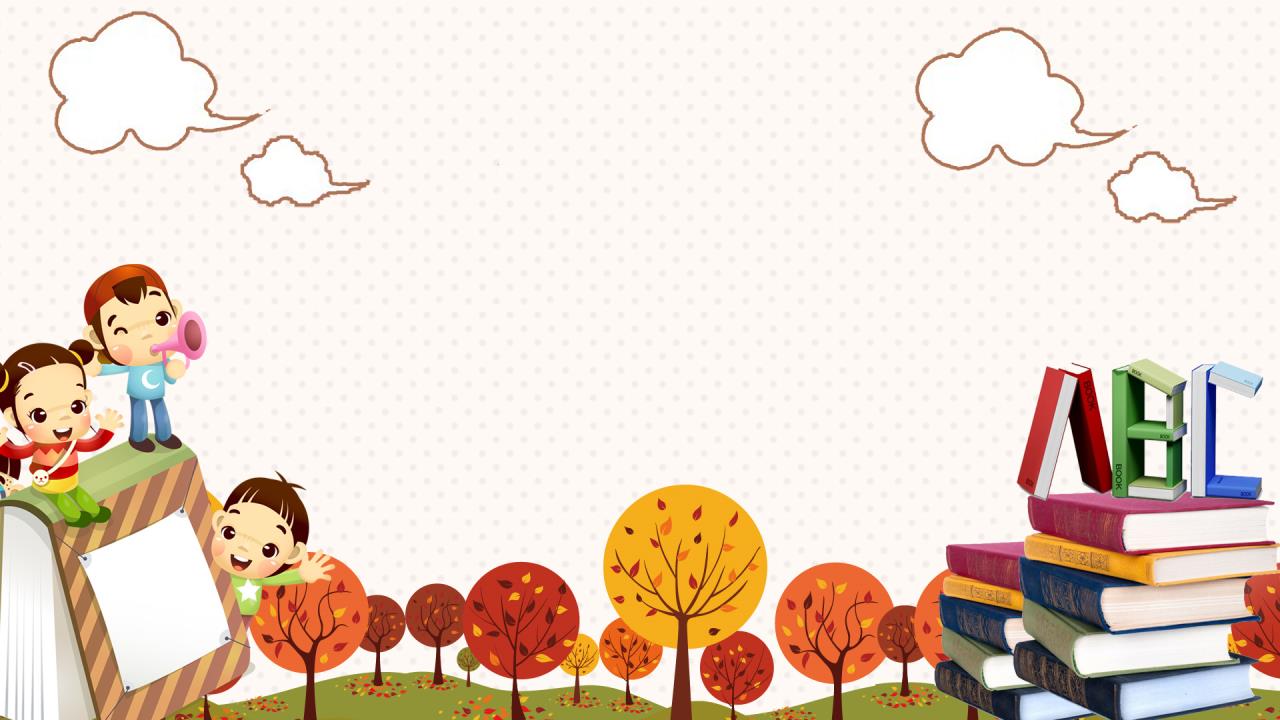 Hướng dẫn về nhà
- Học thuộc định nghĩa và các tính chất của tỉ lệ thức.
- Xem lại các ví dụ bài tập đã chữa và hoàn thành bài tập trong SGK trang 10.
Professional Presetation Template
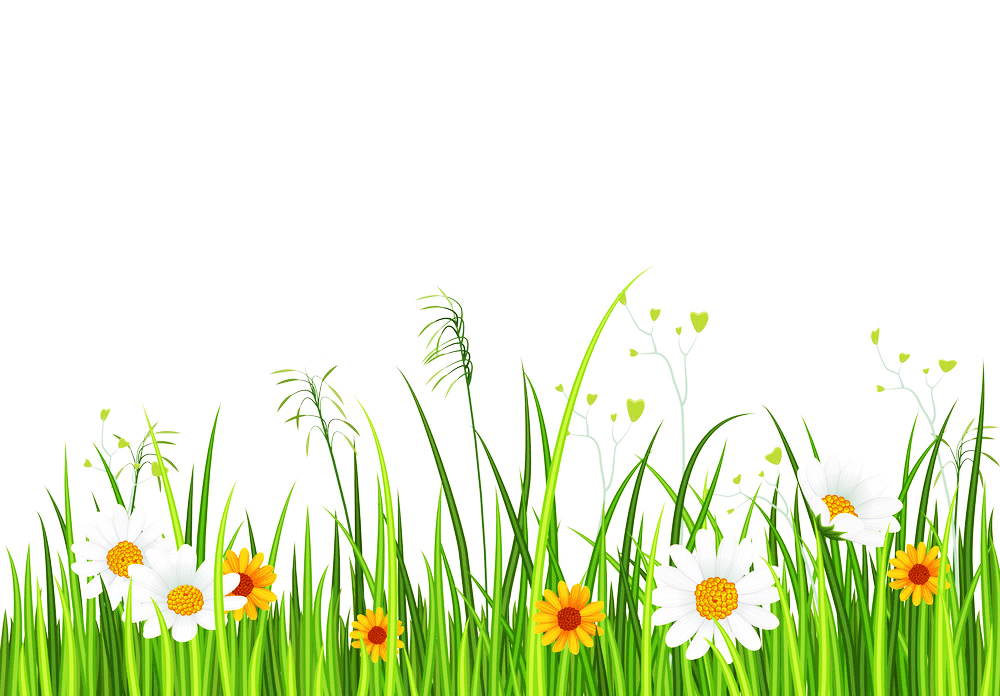 TRÂN TRỌNG CẢM ƠN SỰ CHÚ Ý LẮNG NGHE CỦA CÁC THẦY CÔ
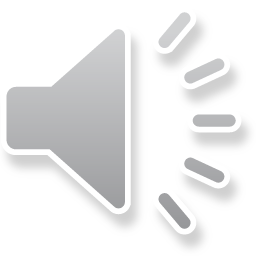 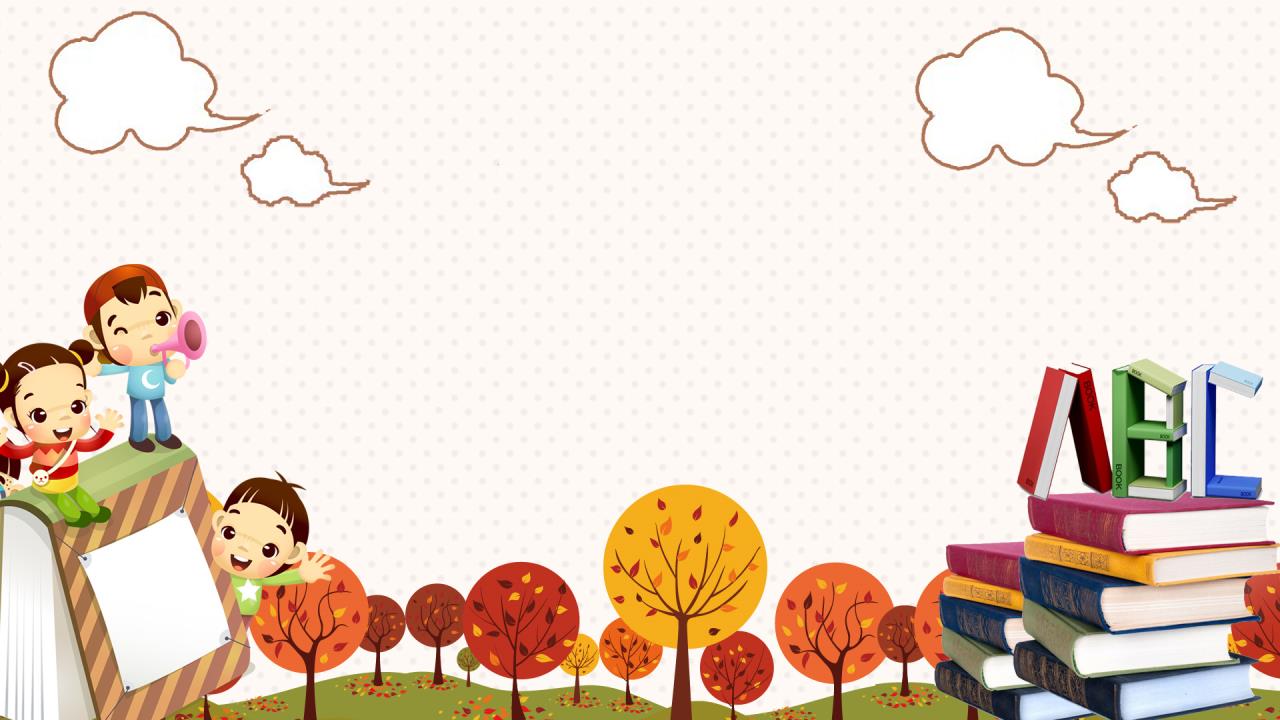 KHỞI ĐỘNG
Professional Presentation Template
BÀI TOÁN MỞ ĐẦU
Các bạn Bình, Mai và Lan cùng thi giải nhanh các bài toán trong sách Bài tập Toán 7. Trong một giờ, số bài làm được của mỗi bạn lần lượt là 4; 3; 5. Cô giáo thưởng cho mỗi bạn số hình dán lần lượt là 8; 6; 10. Hãy so sánh tỉ số giữa số hình dán được thưởng và số bài toán làm được của mỗi bạn.
Giải
Tỉ số giữa số hình dán được thưởng và số bài toán làm được của bạn Bình là
Tỉ số giữa số hình dán được thưởng và số bài toán làm được của bạn Mai là
Tỉ số giữa số hình dán được thưởng và số bài toán làm được của bạn Lan là
Vậy tỉ số giữa số hình dán được thưởng và số bài toán làm được của 3 bạn đều bằng nhau.
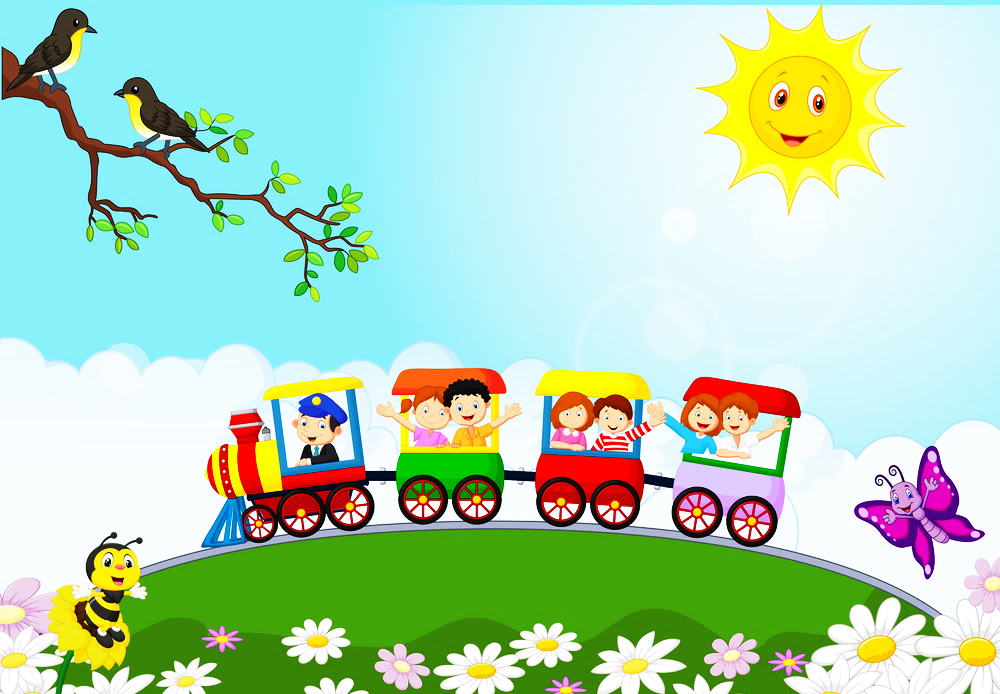 HOẠT ĐỘNG HÌNH THÀNH KIẾN THỨC
ĐẶT VẤN ĐỀ
+ Tìm tỉ số của 1 và 2?
+ Tìm thêm 3 tỉ số khác bằng với tỉ số của 1 và 2?
Giải
Tỉ số của 1 và 2 là
Dãy các tỉ số bằng nhau
§1. TỈ LỆ THỨC – DÃY TỈ SỐ BẰNG NHAU (tiếp theo)
2. Dãy tỉ số bằng nhau
a) Khái niệm:
Ta gọi dãy các đẳng thức
là một dãy các tỉ số bằng nhau
Ta có thể ghi là a : c : e = b : d : f (a, c, e tỉ lệ với b, d, f)
Ví dụ:
có thể ghi là x : y : z = 4 : 3: 5
NHIỆM VỤ
Cho tỉ lệ thức              .Hãy tính các tỉ số               và                rồi so sánh 

chúng với các tỉ số trong tỉ lệ thức đã cho?
Từ đó suy ra tính chất tổng quát nếu có
Giải
§1. TỈ LỆ THỨC – DÃY TỈ SỐ BẰNG NHAU
2. Dãy tỉ số bằng nhau
b) Tính chất của dãy tỉ số bằng nhau
Tính chất 1:
(các mẫu số phải khác 0)
Tính chất 2:
(các mẫu số phải khác 0)
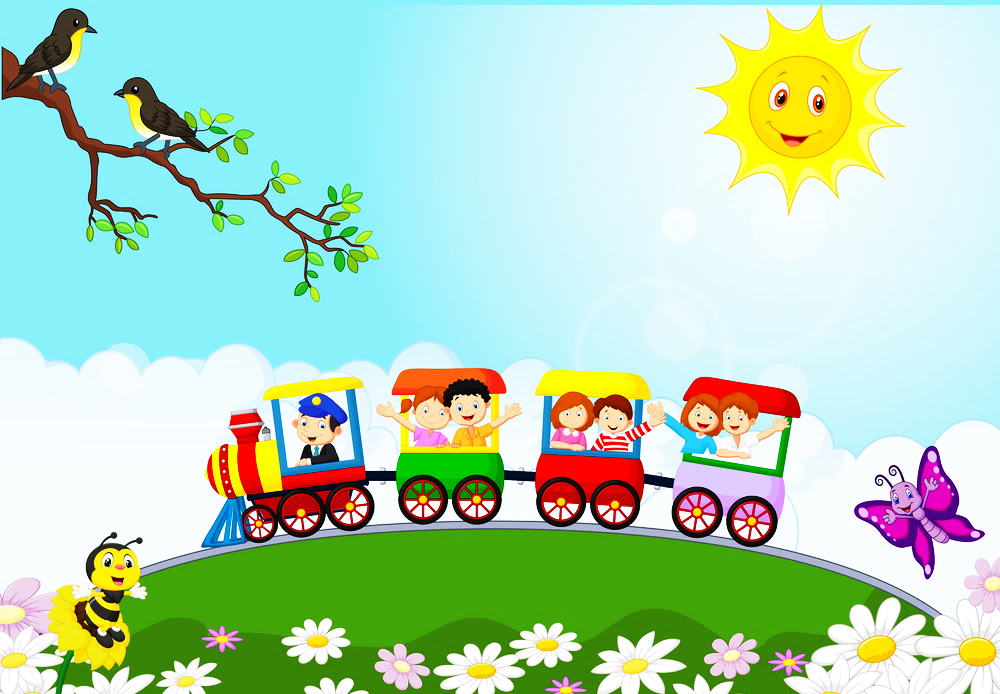 HOẠT ĐỘNG THỰC HÀNH
THỰC HÀNH 4/SGK 9: Tìm hai số x, y biết rằng
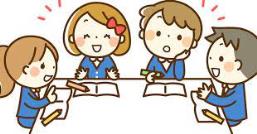 a) x + y = 30 và 					b) x –  y = –21 và
Giải
a) x + y = 30 và
b) x –  y = –21 và
Áp dụng tính chất của dãy tỉ số bằng nhau, ta có:
Áp dụng tính chất của dãy tỉ số bằng nhau, ta có:
THỰC HÀNH 5/SGK 9
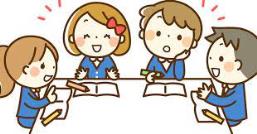 Tìm ba số x, y, z biết x + y + z =  24 và x : y : z = 3 : 4: 5
Giải
Ta có
Áp dụng tính chất của dãy tỉ số bằng nhau, ta có:
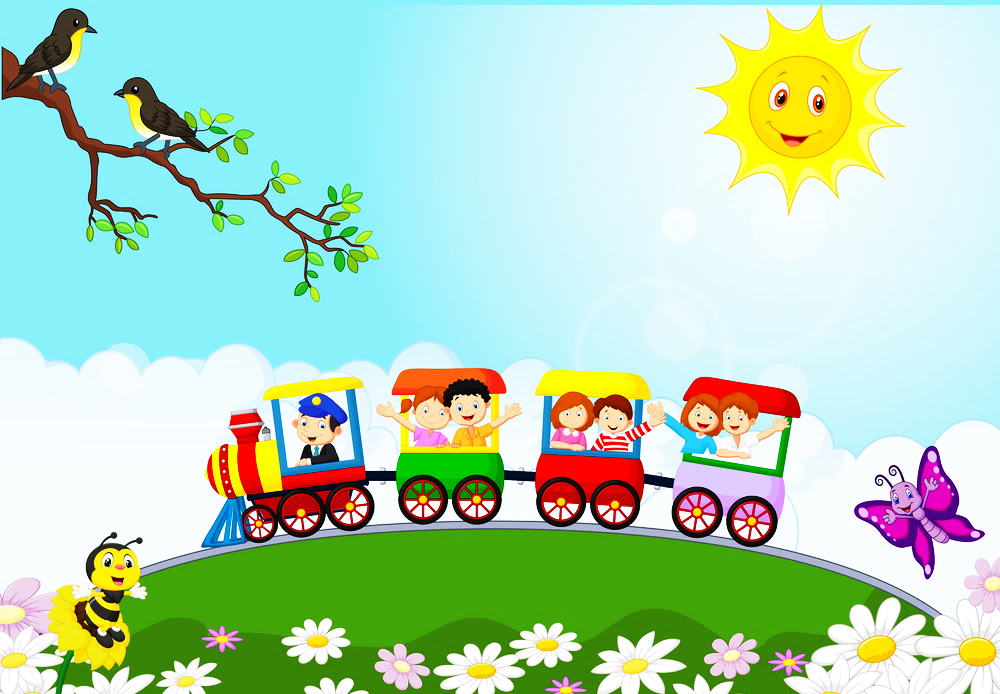 HOẠT ĐỘNG VẬN DỤNG
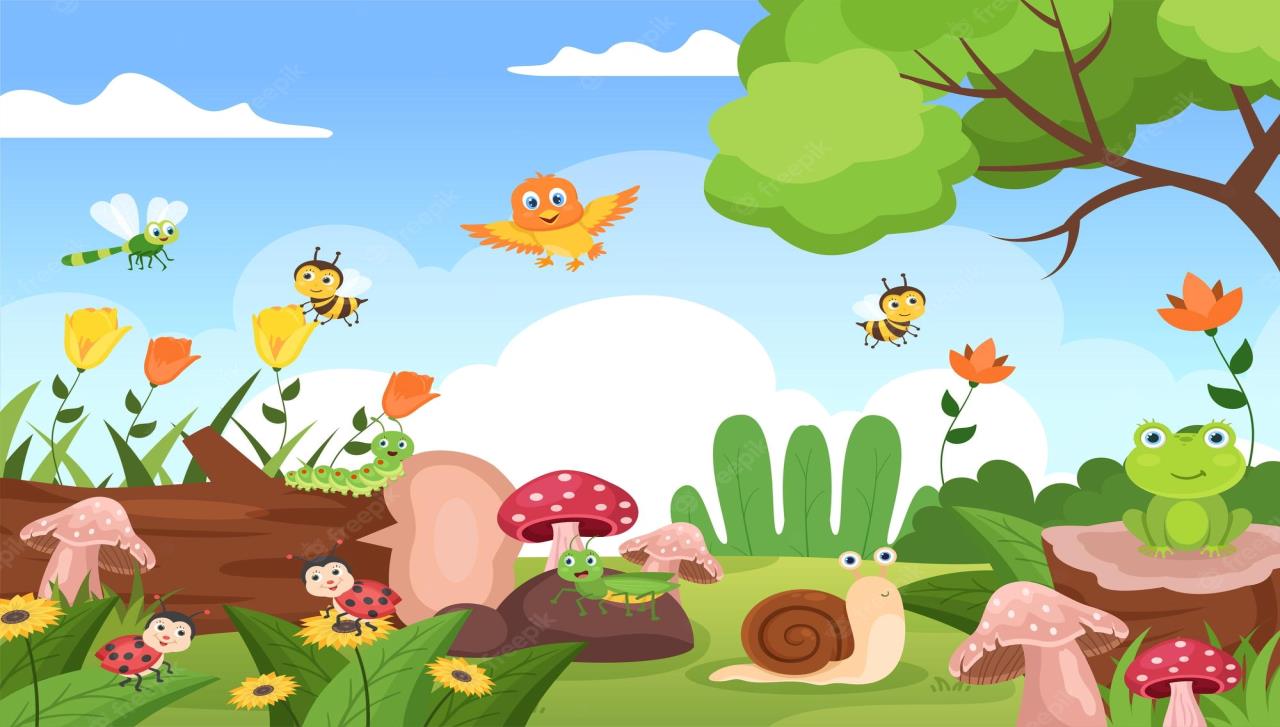 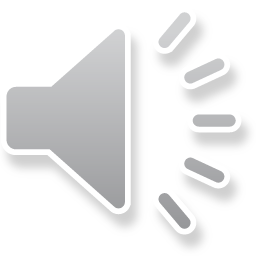 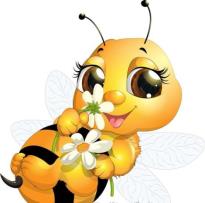 ONG NHỎ 
   VÀ MẬT HOA
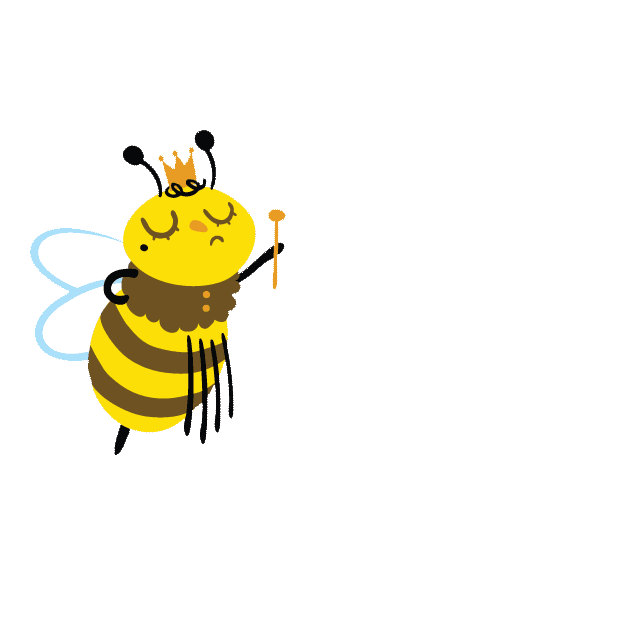 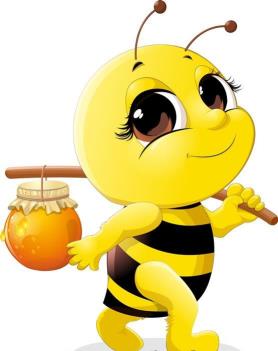 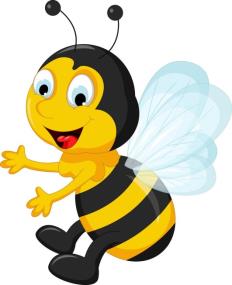 BẮT ĐẦU
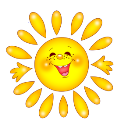 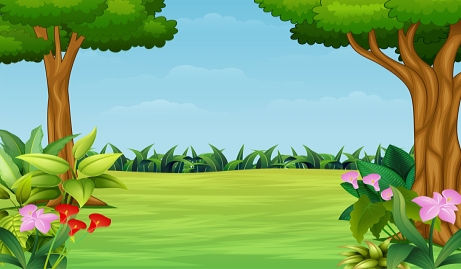 Câu 1. Chọn khẳng định đúng
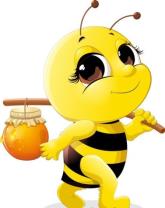 A.                     (các mẫu số phải khác 0)
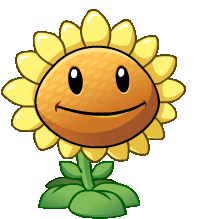 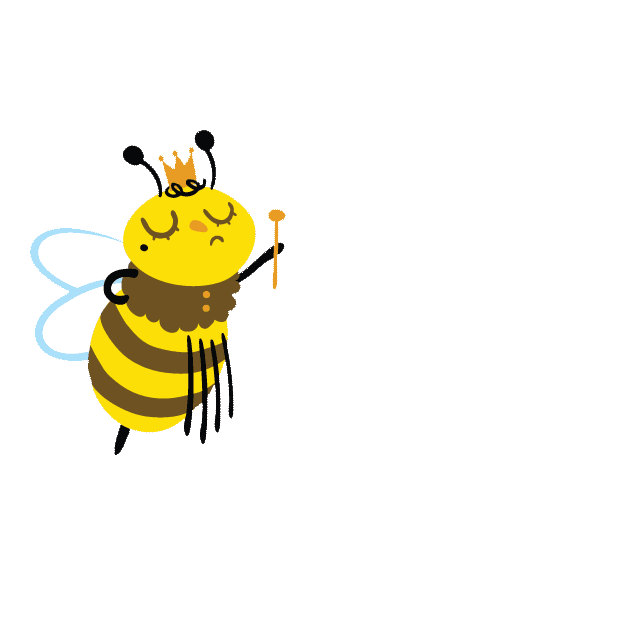 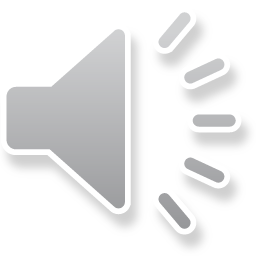 B.                      

(các mẫu số phải khác 0)
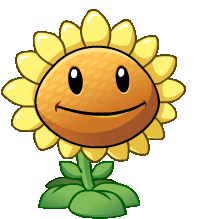 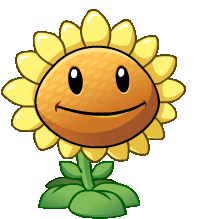 C.                         (các mẫu số phải khác 0)
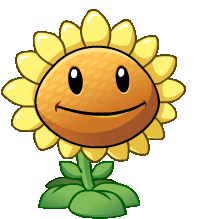 D.                                                   (các mẫu số phải khác 0)
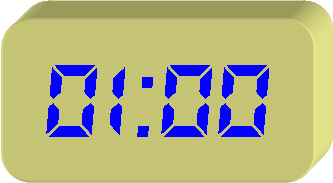 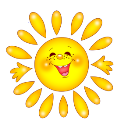 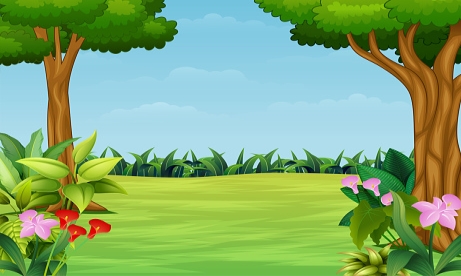 Câu 2. Tìm x, y biết x + y = 55 và
A.
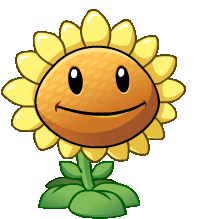 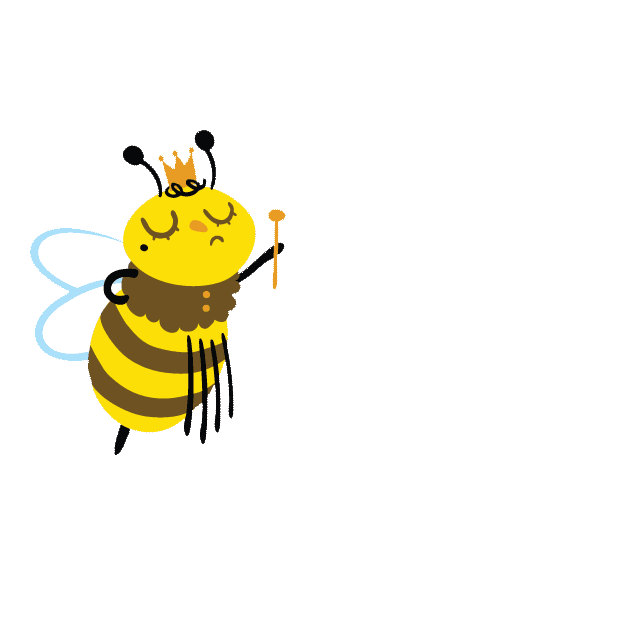 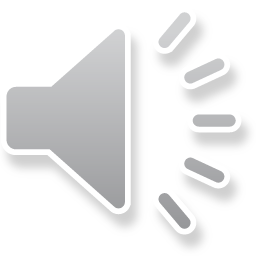 B.
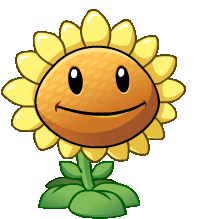 C.
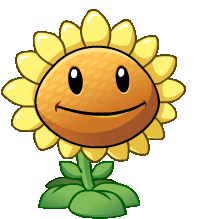 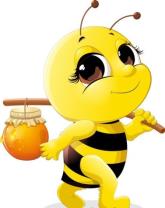 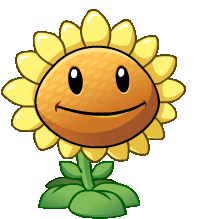 D.
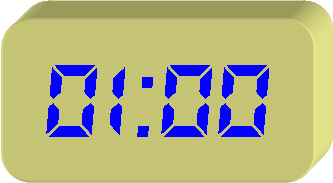 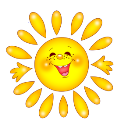 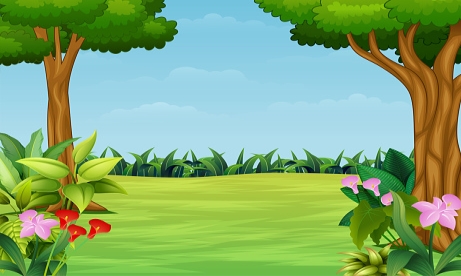 Câu 3. Thành phần của mứt dừa sau khi hoàn thành chỉ gồm có dừa và đường theo tỉ lệ 2 : 1. Em hãy tính xem trong 6 kg mứt dừa có bao nhiêu kilôgam dừa và bao nhiêu kilôgam đường.
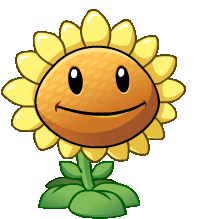 A. 2 kg dừa và 1 kg đường
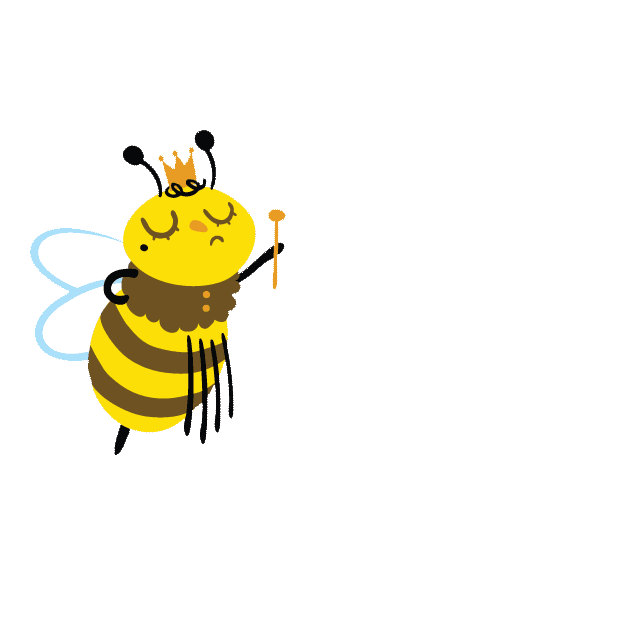 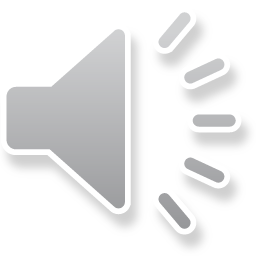 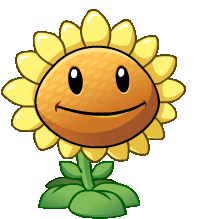 B. 2 kg dừa và 4 kg đường
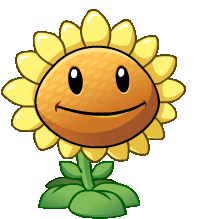 C. 4 kg dừa và 2 kg đường
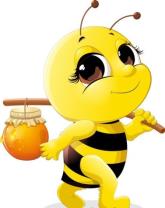 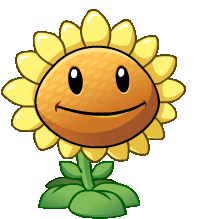 D. 3 kg dừa và 3 kg đường
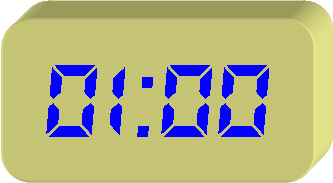 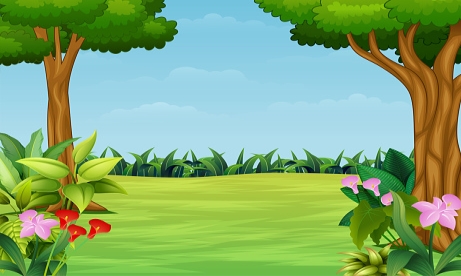 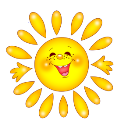 Câu 4. Ba lớp 7A, 7B, 7C trồng được 60 cây xanh. Cho biết số cây trồng của mỗi lớp tỉ lệ lần lượt với 
3 : 4: 5. Hỏi số cây xanh lớp 7A đã trồng?
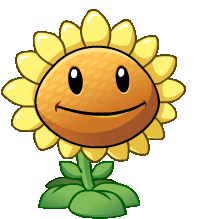 A. 12 cây xanh
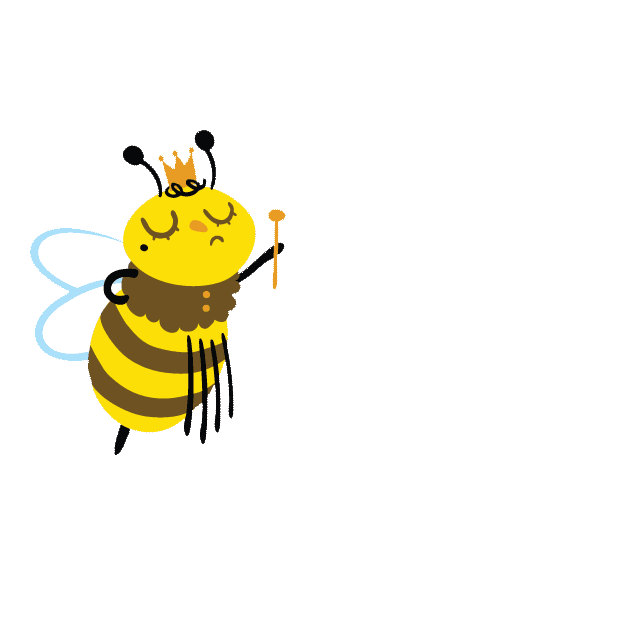 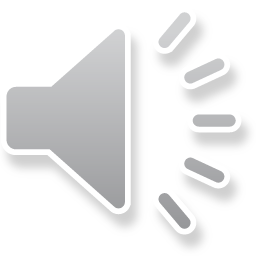 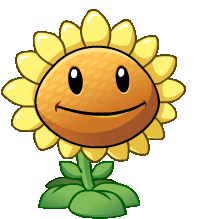 B. 20 cây xanh
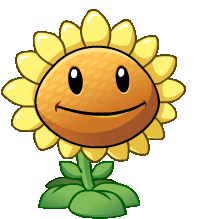 C. 15 cây xanh
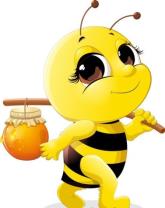 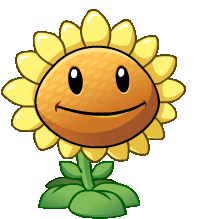 D. 3 cây xanh
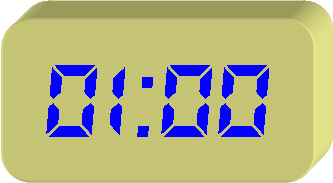 Giao việc về nhà
- Ôn lại định nghĩa và tính chất của tỉ lệ thức.
- Xem lại các bài tập đã sửa và hoàn thành bài 1, 2/SGK trang 10.
- Đọc trước nội dung về dãy tỉ số bằng nhau.
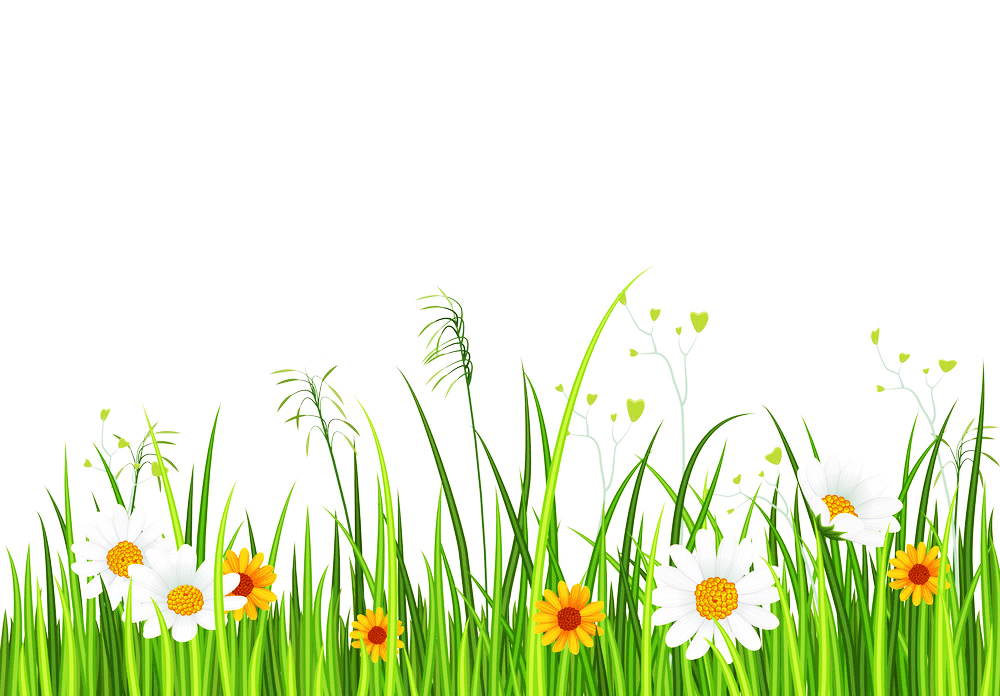 CHƯƠNG 6: CÁC ĐẠI LƯỢNG TỈ LỆ
LUYỆN TẬP TỈ LỆ THỨC – DÃY TỈ SỐ BẰNG NHAU
TIẾT 3
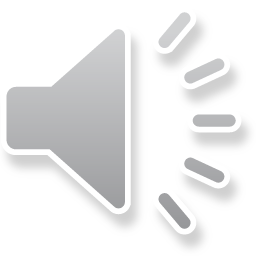 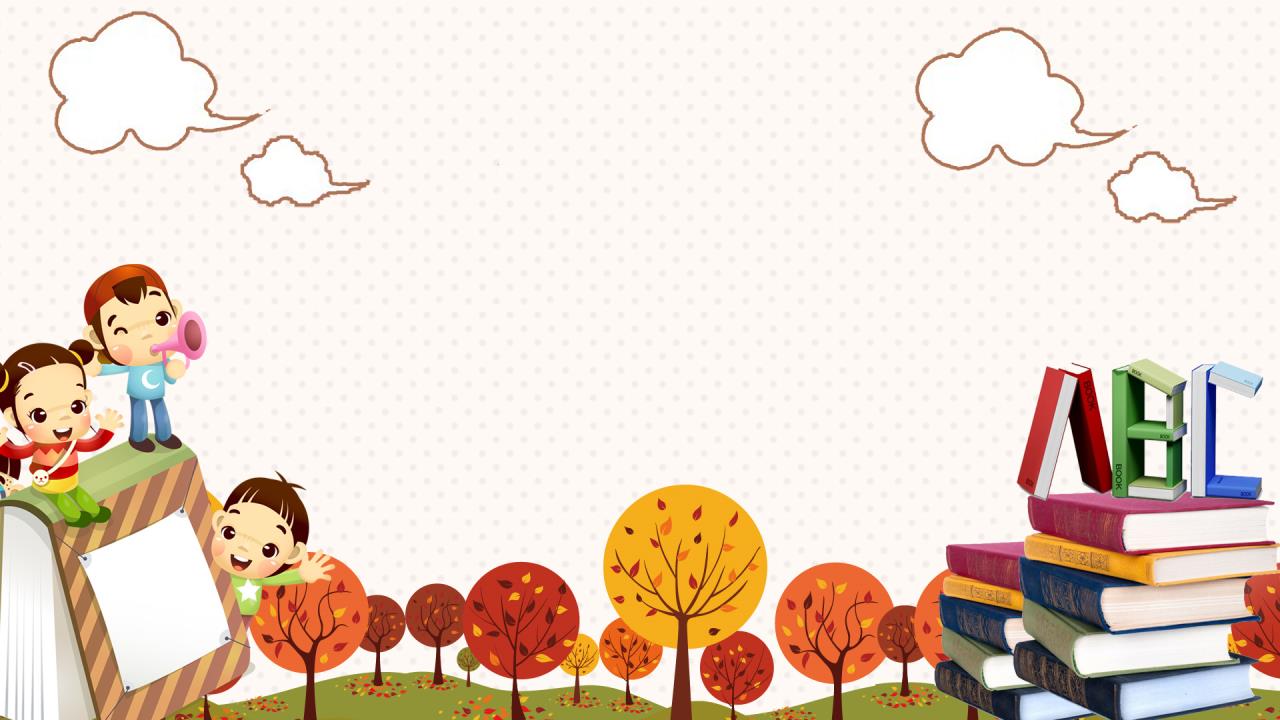 KHỞI ĐỘNG
Professional Presentation Template
Định nghĩa
Tỉ lệ thức
Tỉ lệ thức -
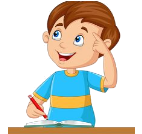 Dãy tỉ số bằng nhau
Tính chất
Dãy tỉ số bằng nhau
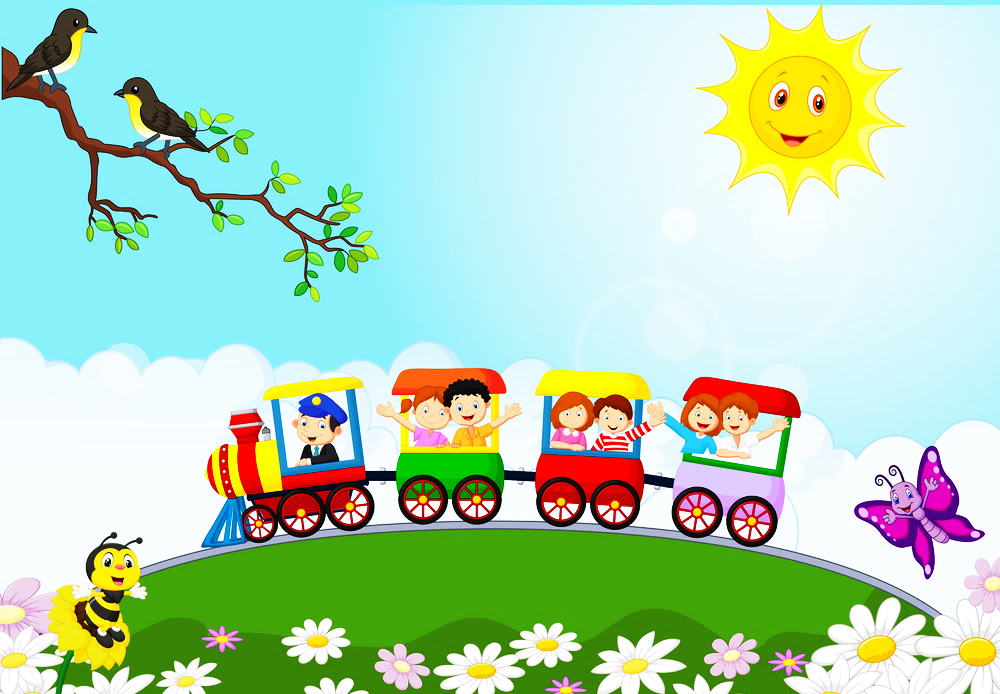 HOẠT ĐỘNG LUYỆN TẬP
BÀI 4/SGK 10
a) Tìm hai số a, b biết rằng 2a = 5b và 3a + 4b = 46
b) Tìm ba số a, b, c biết rằng a : b : c = 2 : 4 : 5 và a + b – c =3
Giải
b) Ta có:
a) Ta có:
Áp dụng tính chất của dãy tỉ số bằng nhau:
Áp dụng tính chất của dãy tỉ số bằng nhau:
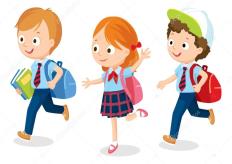 BÀI 7/SGK 10
Một công ty có ba chi nhánh là A, B, C. Kết quả kinh doanh trong tháng vừa qua ở các chi nhánh A và B có lãi còn chi nhánh C lỗ. Cho biết số tiền lãi, lỗ của ba chi nhánh A, B, C tỉ lệ với các số 3; 4; 2. Tìm số tiền lãi, lỗ của mỗi chi nhánh trong tháng vừa qua, biết rằng trong tháng đó công ty lãi được 500 triệu đồng.
Giải
Gọi x, y, z lần lượt là số tiền lời của chi nhánh A, B và số tiền lỗ của chi nhánh C 
Theo đề bài ta có:
và a + b – c = 500
Áp dụng tính chất của dãy tỉ số bằng nhau:
Vậy số tiền lời của chi nhánh A là 300 triệu đồng; số tiền lời của chi nhánh B là 400 triệu đồng; số tiền lỗ của chi nhánh C là 200 triệu đồng.
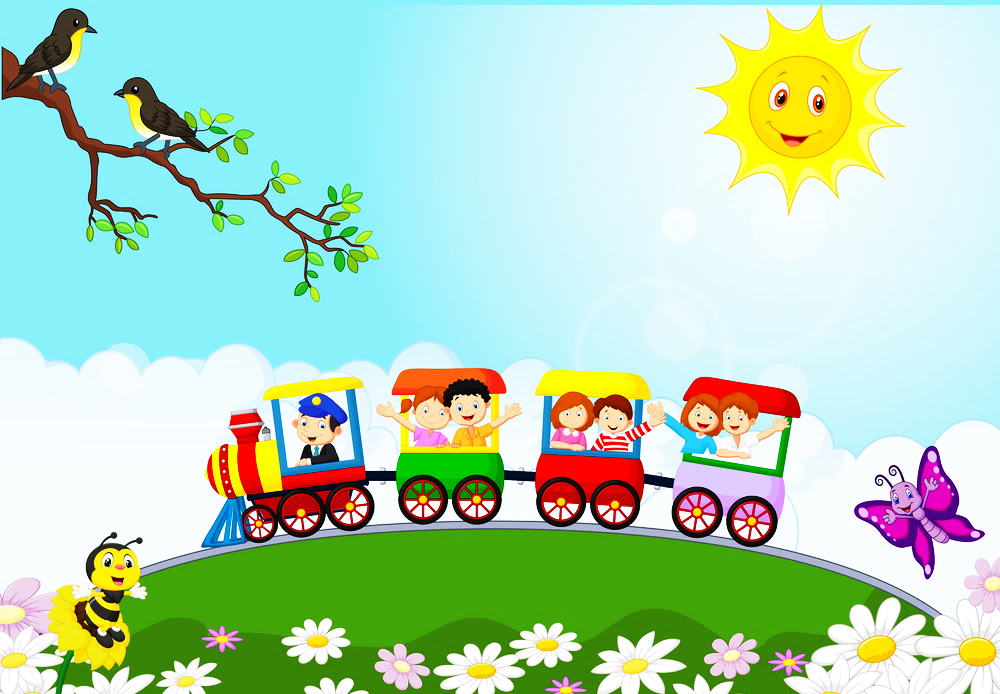 HOẠT ĐỘNG THỰC HÀNH
BÀI 8/SGK 10: Chứng minh từ tỉ lệ thức              ta suy ra được các tỉ lệ thức sau
a)					b)				c)
Giải
(Đ)
(Đ)
(Đ)
Vậy
Vậy
Vậy
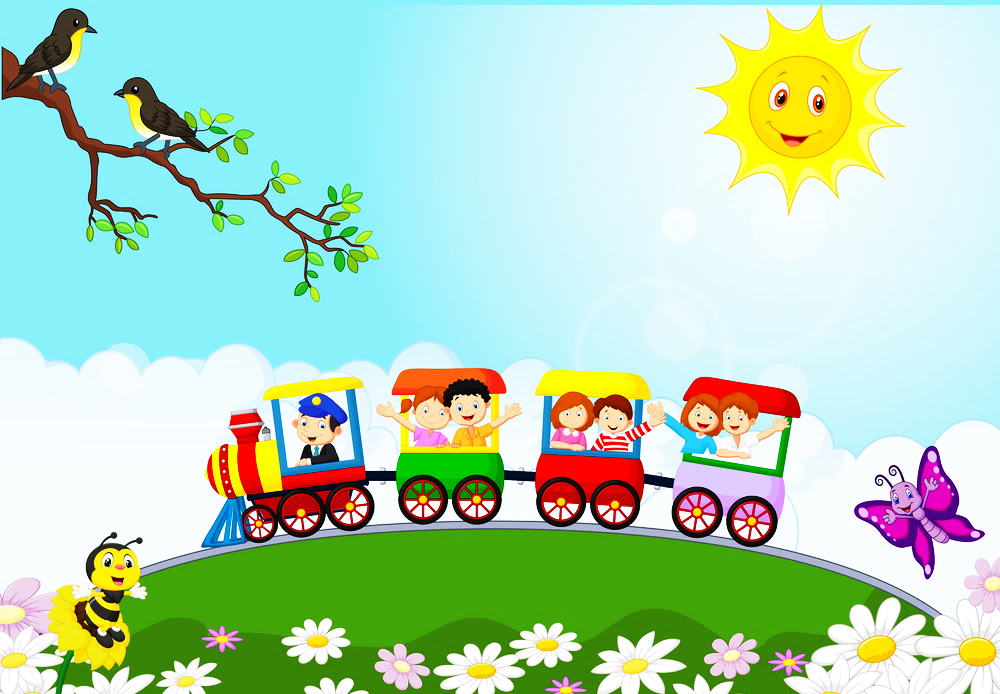 HOẠT ĐỘNG VẬN DỤNG
BÀI TOÁN
“Cho ba số a, b, c lần lượt tỉ lệ với ba số 3; 4; 5 và a – b + c = 24. Tìm ba số a, b, c?
Bạn Lam giải bài toán trên như sau, theo em bạn Lam giải đúng hay sai?”
Bài làm của Lam:
Vì theo đề bài 3 số a, b, c lần lượt tỉ lệ với ba số 3; 4; 5 nên ta có: 
                                                     
                                                      và a – b + c = 24

Áp dụng tính chất của dãy tỉ số bằng nhau, ta có:
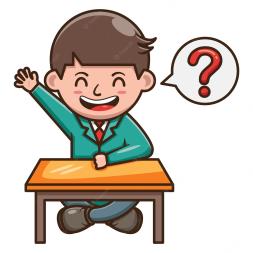 Sửa
SAI
Giao việc về nhà
- Ôn tập lại định nghĩa và tính chất của tỉ lệ thức và dãy tỉ số bằng nhau.
- Xem lại các ví dụ và bài tập đã sửa.
- Đọc trước nội dung Bài 2: “Đại lượng tỉ lệ thuận”.
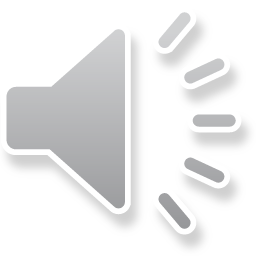 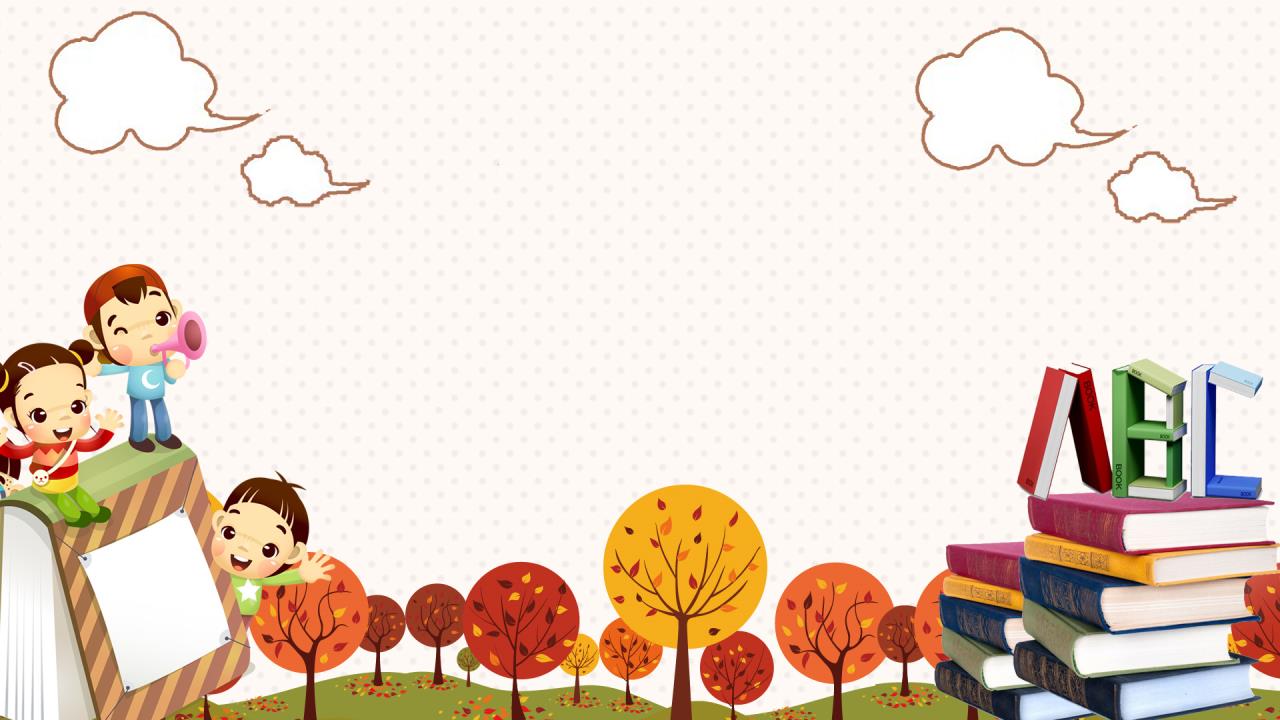 KHỞI ĐỘNG
Professional Presentation Template
Đầu năm, các bác Xuân, Yến, Dũng góp vốn làm ăn với số tiền lần lượt là 300 triệu đồng, 400 triệu đồng và 500 triệu đồng. Tiền lãi thu được sau một năm là 240 triệu đồng. Hãy tìm số tiền lãi mỗi bác được chia, biết rằng tiền lãi được chia tỉ lệ với số vốn đã góp.”
BÀI TOÁN MỞ ĐẦU
Giải
Vì tiền lãi được chia tỉ lệ với số vốn đã góp nên tiền lãi của bác Xuân, Yến, Dũng nhận được lần lượt tỉ lệ với 3; 4; 5
Tổng số phần bằng nhau:
3 + 4 + 5 = 12 (phần)
Giá trị của 1 phần:
240 : 12 = 20 (triệu đồng)
Số tiền bác Xuân nhận được là:
20. 3 = 60 (triệu đồng)
Số tiền bác Yến nhận được là:
20. 4 = 80 (triệu đồng)
Số tiền bác Dũng nhận được là:
20. 5 = 100 (triệu đồng)
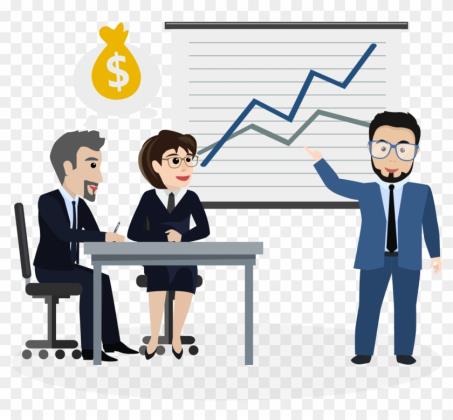 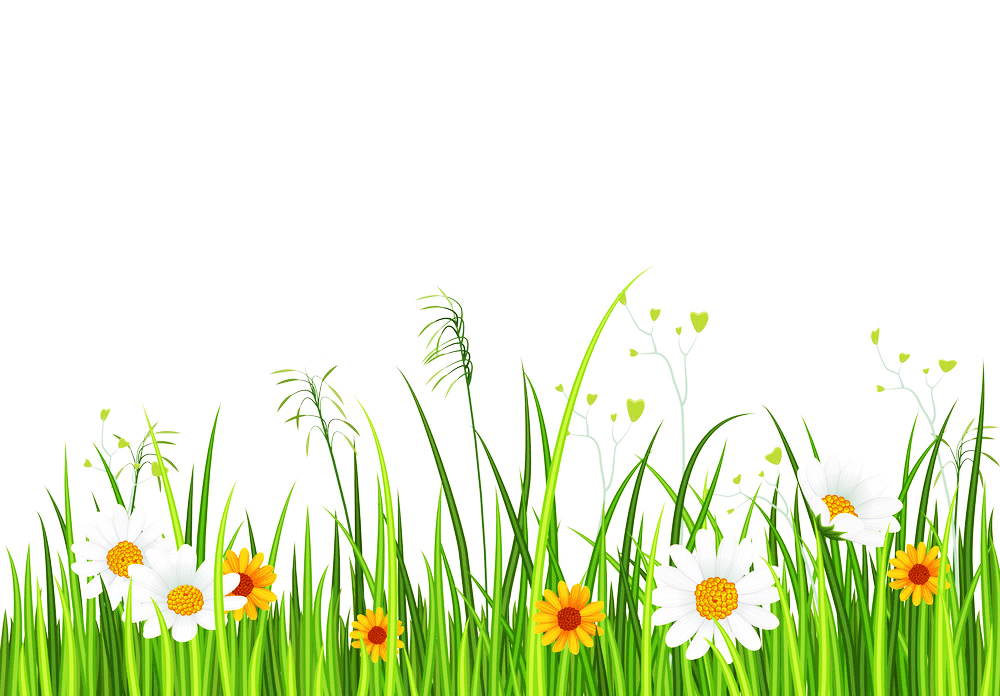 LẾ TỔNG KẾT 
THI ĐUA THÁNG 10